Ariadne
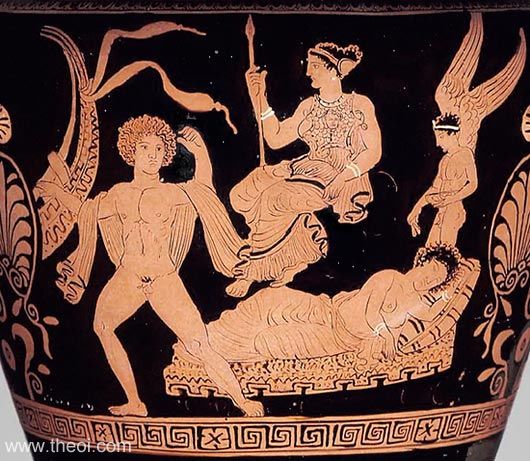 ARIADNE ABANDONED BY THESEUS

Museum Collection: Museum of Fine Arts, Boston, Massachusetts, USA 
Catalogue Number: Boston 00.349a
Beazley Archive Number: N/A
Ware: Apulian Red Figure
Shape: Stamnos
Vatican “Sleeping Ariadne”
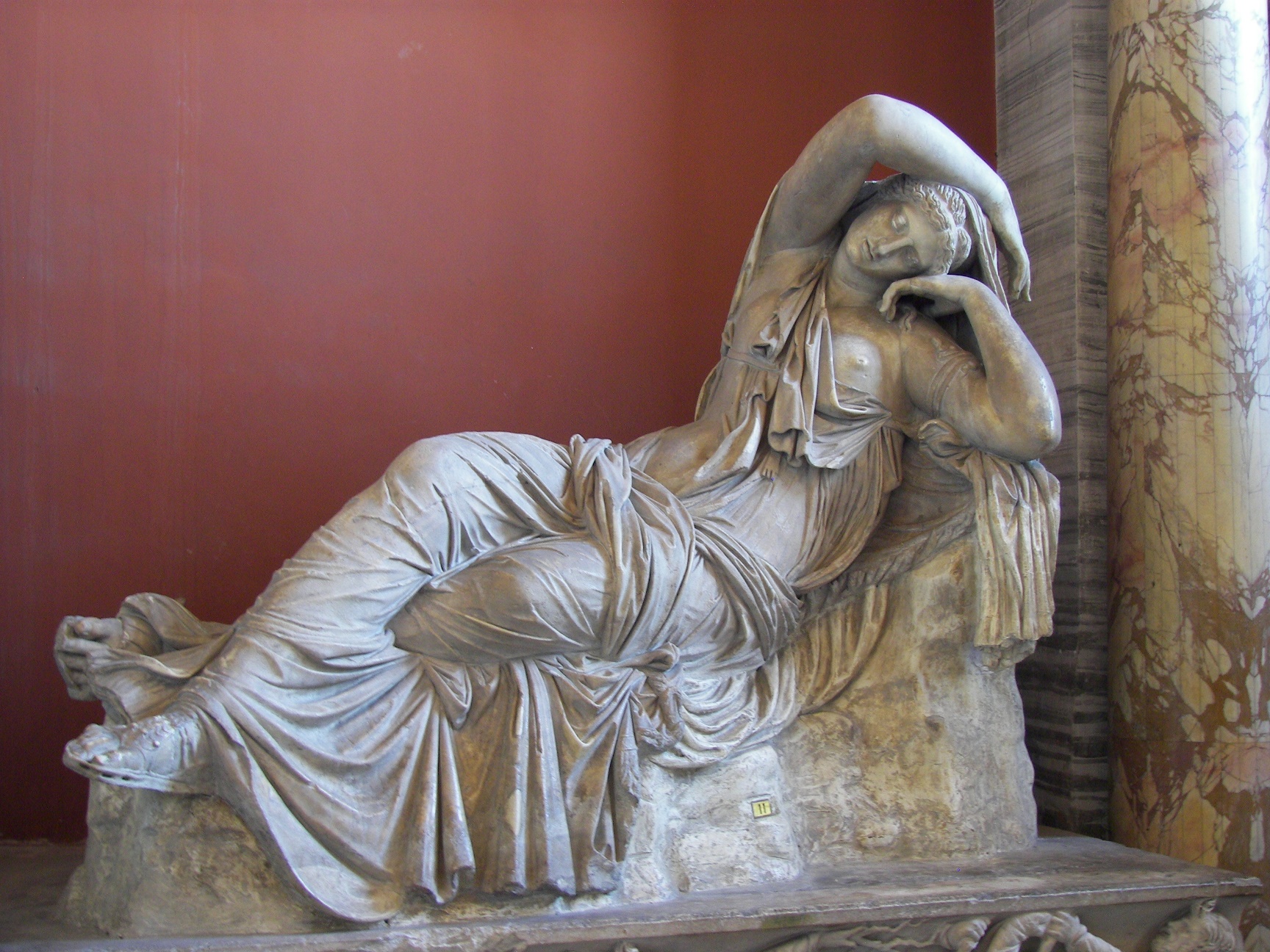 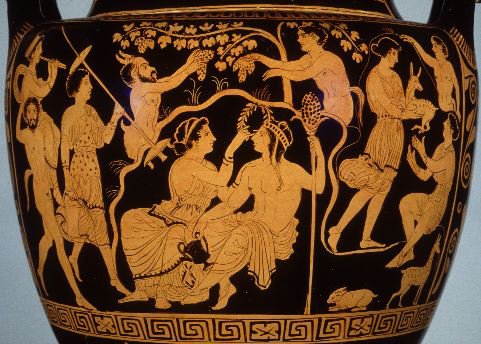 Ariadne and Dionysos, Toledo 1981.110
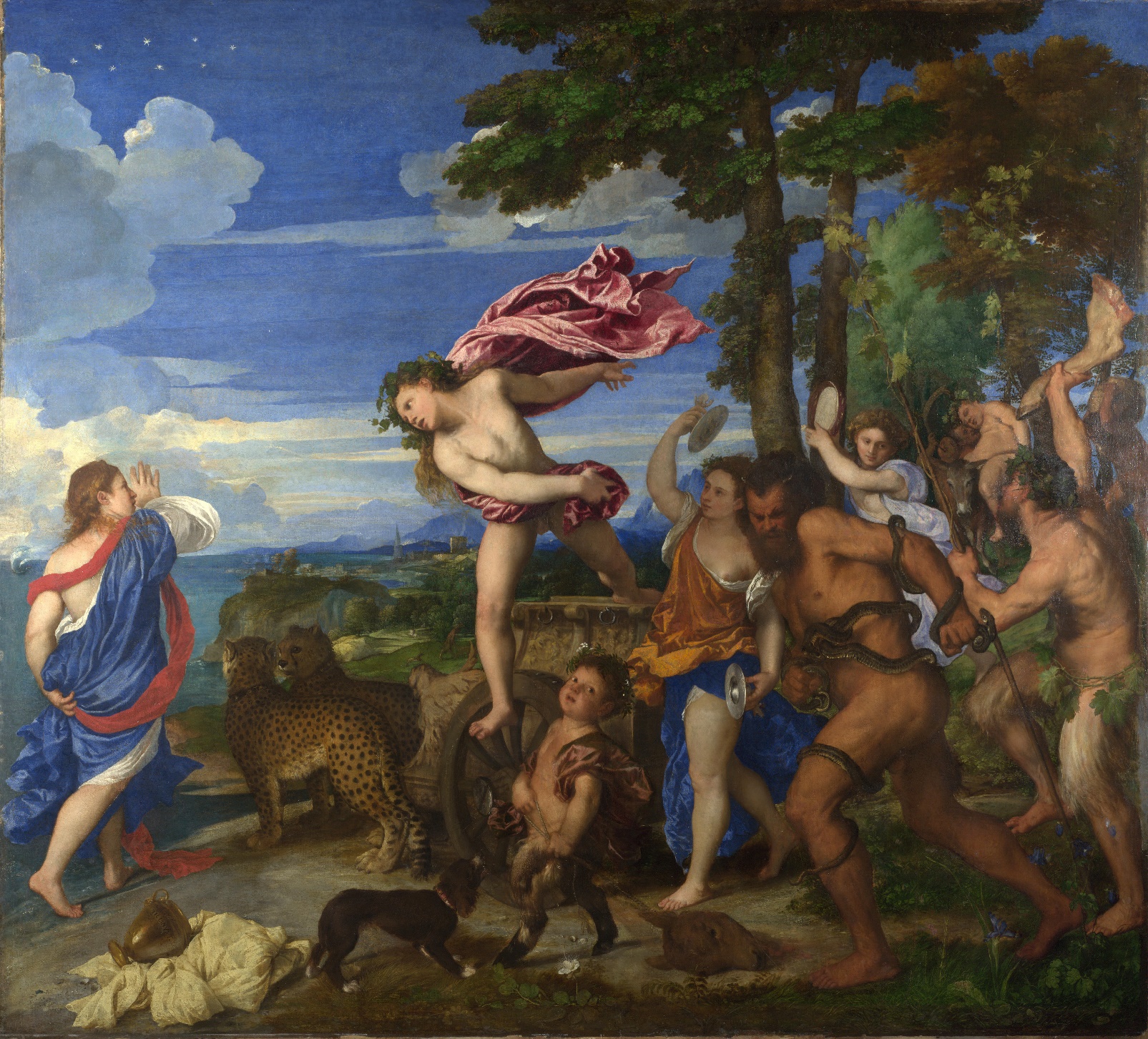 Titian. Bacchus and Ariadne
1520-3
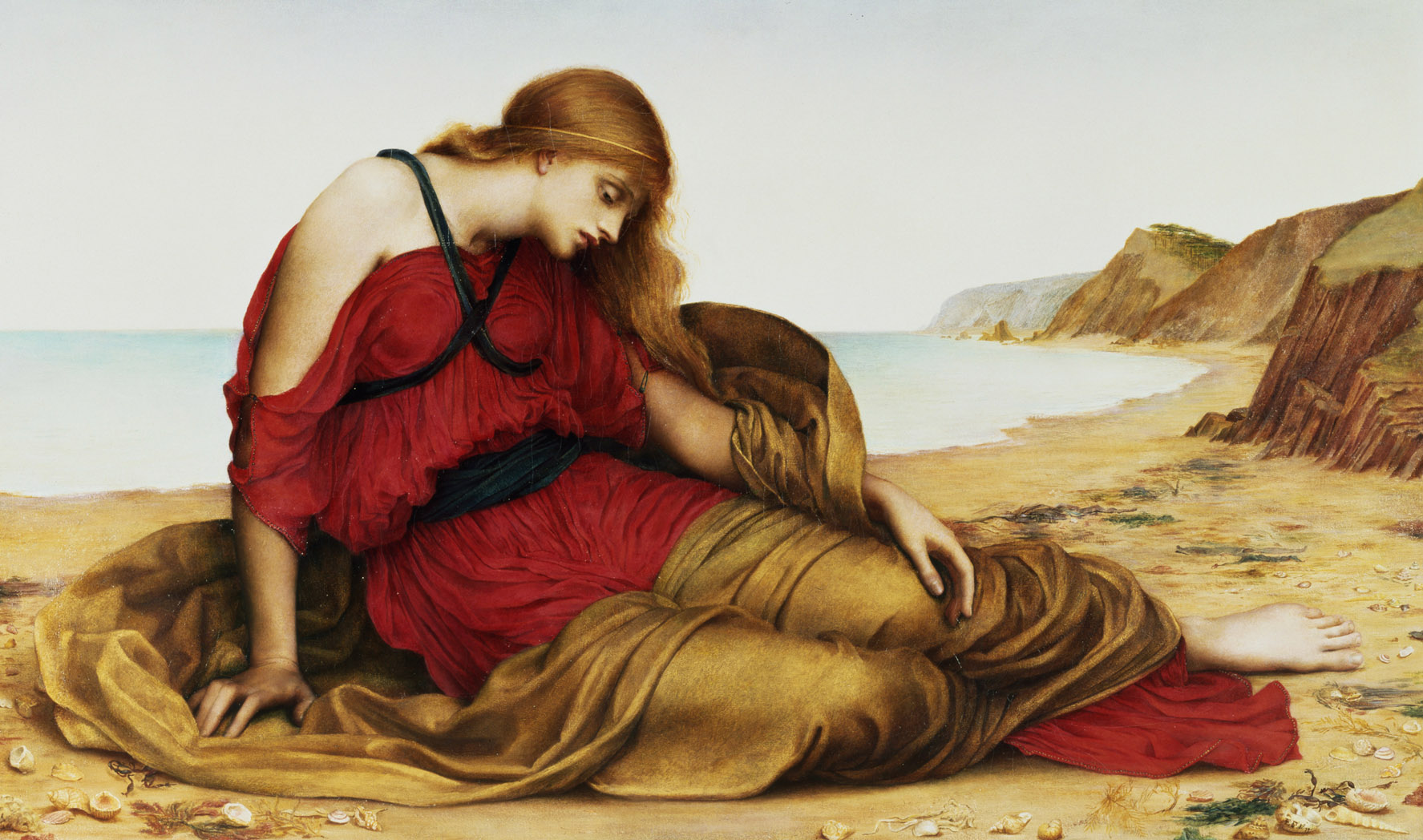 Ariadne on Naxos. Evelyn_De_Morgan. 1877
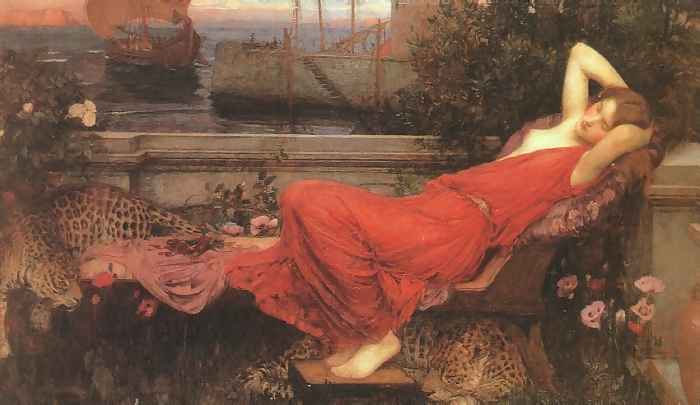 Ariadne. 1898
John William Waterhouse, Oil on Canvas,
Richard Strauss. 1916
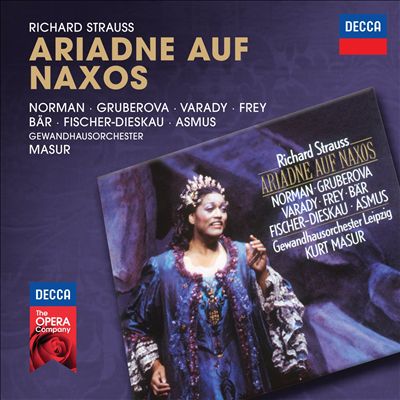 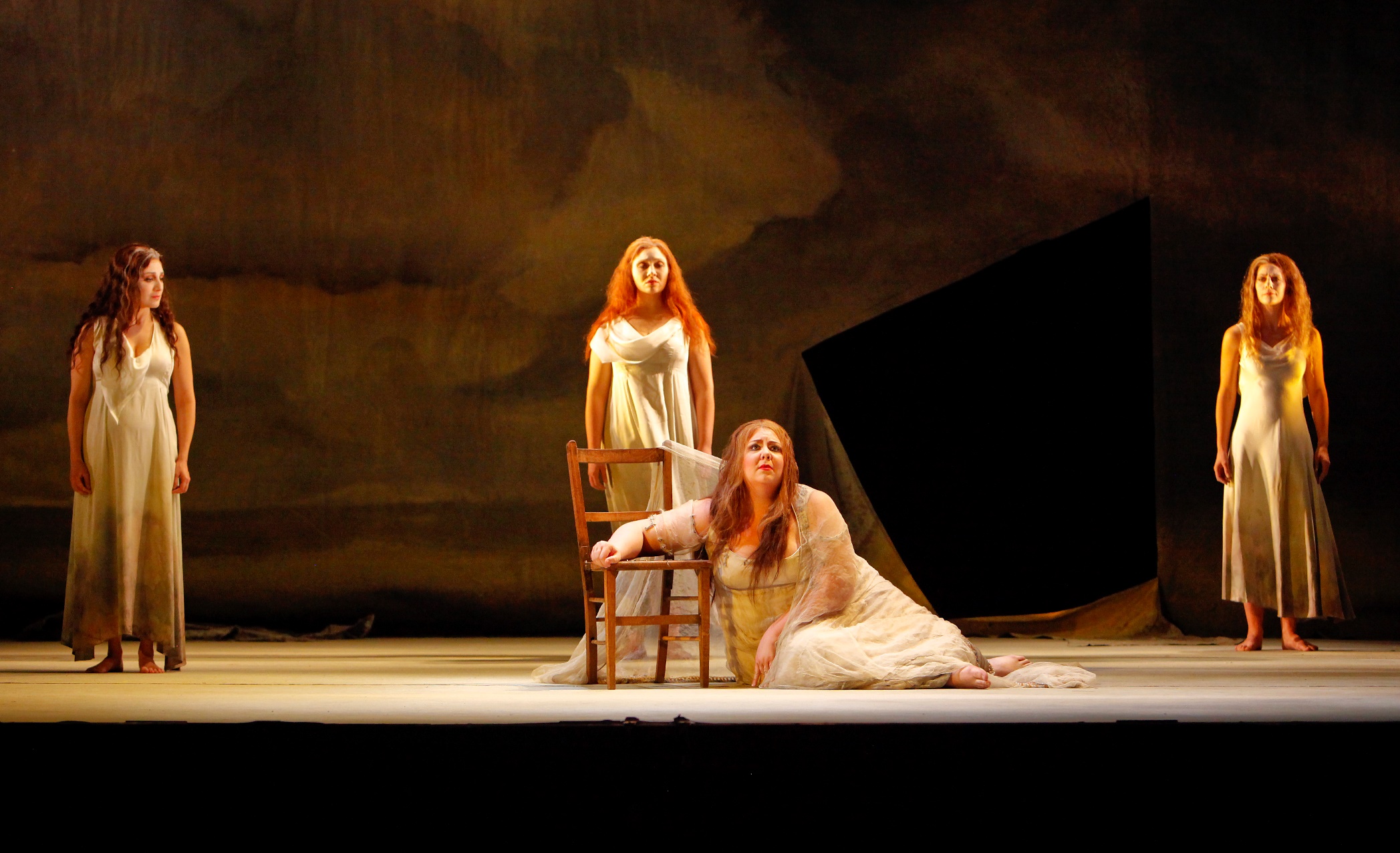 Sc
Scene from Boston Lyric Opera Production 2010
https://www.youtube.com/watch?v=UMARSW--VKY
Dead Can Dance “Ariadne” on Into the Labyrinth (1993)
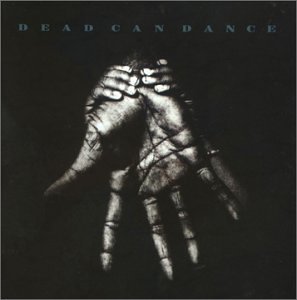 https://www.youtube.com/watch?v=-uNBi5sYcYo